Key Certification Updates   |  2016-2017
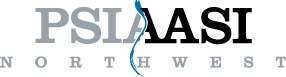 WHY THE UPDATE?
1. COMPLY WITH NEW NATIONAL STANDARDS
 Teaching and Professional Knowledge

2. VALIDATE CANDIDATE’S UNDERSTANDING 
 Telemark Fundamentals and Categories 
 Teaching Fundamentals and Categories
 Professional Knowledge Fundamentals and Categories

3. CANDIDATES ARE BETTER PREPARED FOR NEXT LEVEL OF                CERTIFICATION
4. ONLINE REGISTRATION/ONLINE WRITTEN TEST
[Speaker Notes: Cert. Committee #2 Trainers observations on Hill What they can observe on a daily bases #3 Levels of understanding]
POLICY & PROCEDURE UPDATES
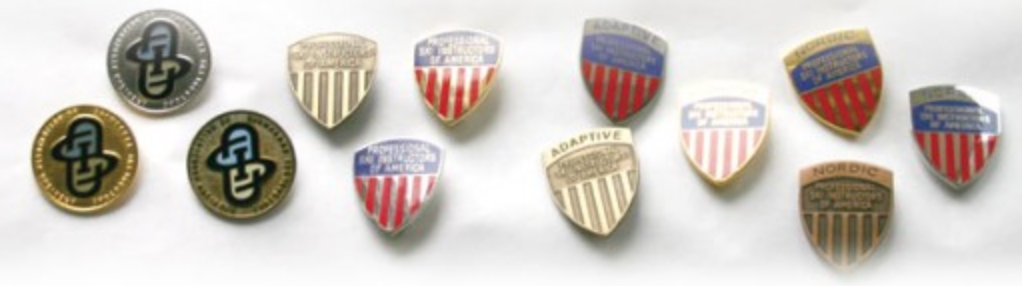 [Speaker Notes: Cert. guide updates]
policy and procedures:
20 hours of combined practical teaching hours and clinic, training hours.  
10 hours minimum each for teaching and clinic time
On snow combined riding and teaching assessments
Up to 15 minutes for candidate to present teaching topic
6 hours on snow assessment, 1 hour indoor assessment 
Group size of 6 people, 8 maximum 
Required Synopsis – reviewed and signed by candidate and their trainer
Online Membership Join
Online Written Test
Online Registration for on snow test
[Speaker Notes: All disciplines accountable  Log book suggested]
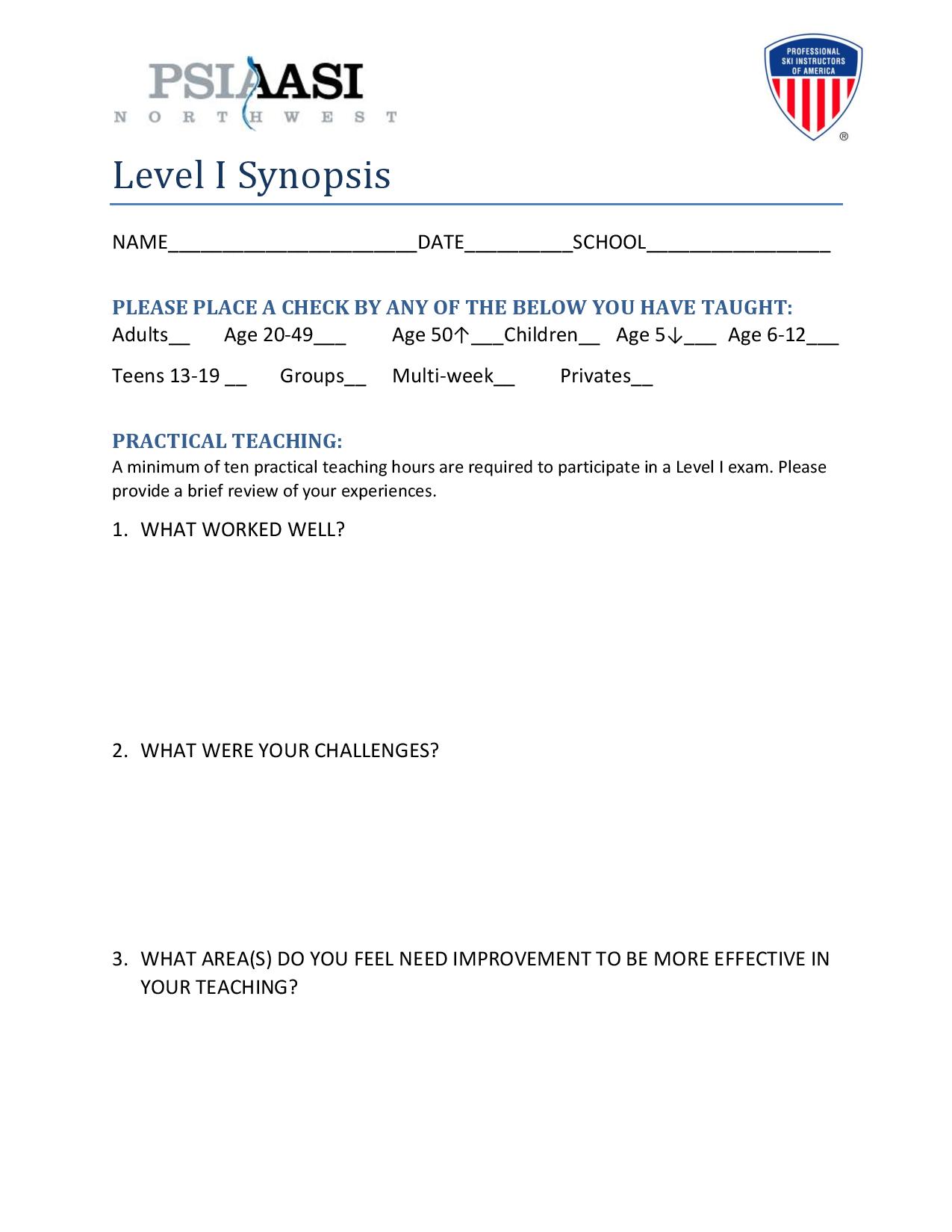 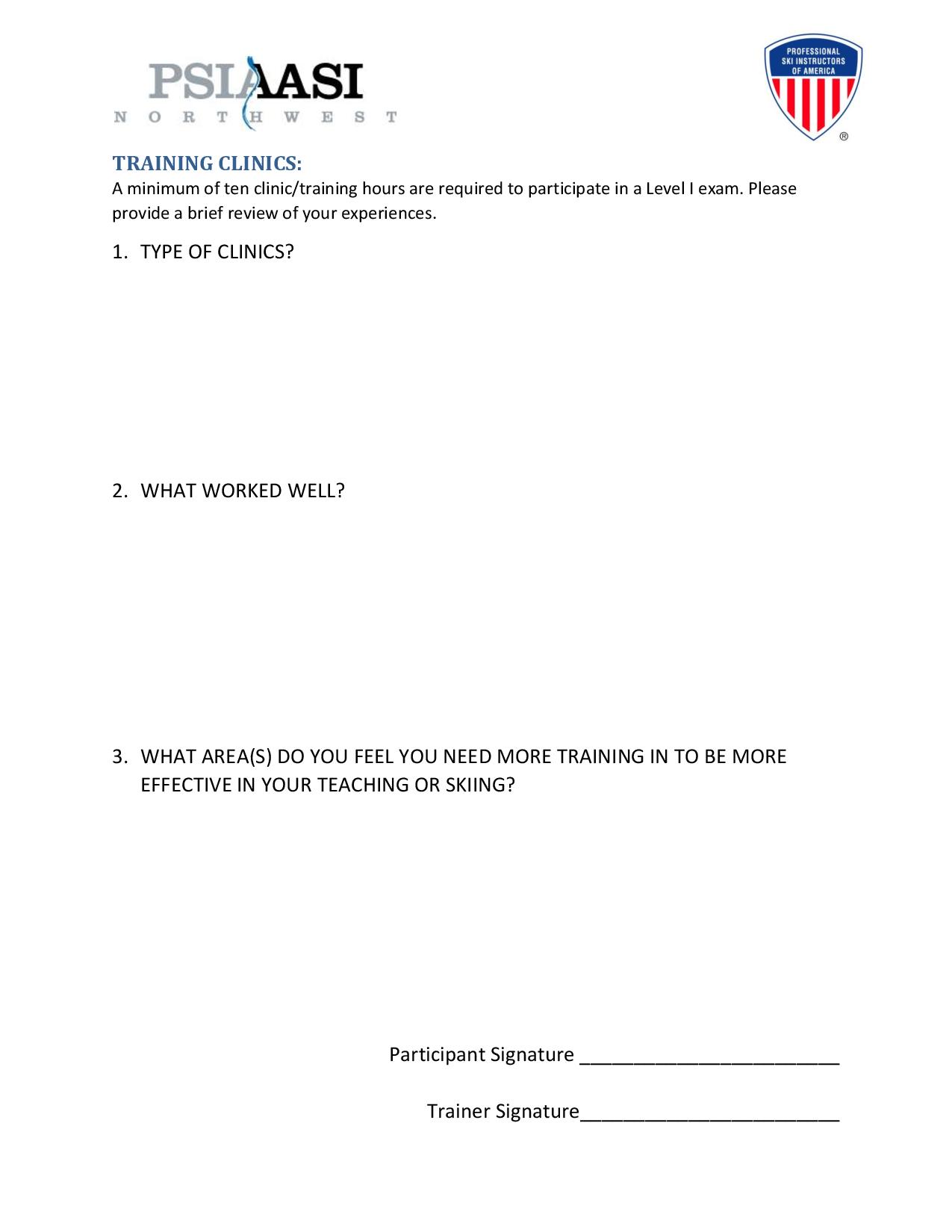 PRACTICAL TEACHING 
1. What worked well?  
Positive attitude
Keeping it Fun
Less talking, more activities                                                 
Clear visuals
Gaining Trust
2. What were your challenges?
Patience
Weather
Movement analysis
Parents
Group Handling, i.e. large group sizes, keeping on task, staying together, different skill levels within the group
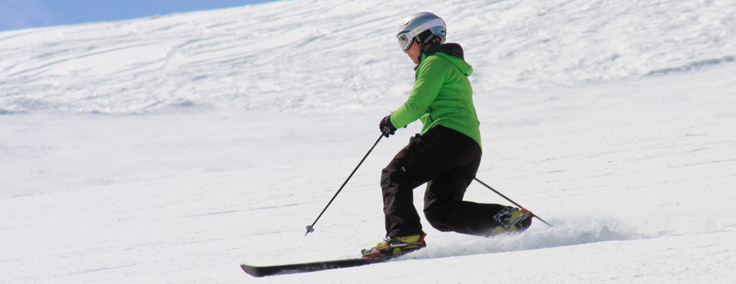 [Speaker Notes: Cert. Committee #2 Trainers observations on Hill What they can observe on a daily bases #3 Levels of understanding]
TRAINING CLINICS
1. What worked well?  
The more clinics the better
Bringing telemark back to the basics
Instructors who were approachable for guidance, questions and leadership
Skier improvement
2. What area(s) do you feel you need more training in to be more effective in your teaching or tele?
Personal skiing, all conditions, all terrain, better demos
Movement Analysis
Clear communication, Verbiage / Concise
Class handling, how to deal with splits, Bag-O-Tricks
Higher class levels
[Speaker Notes: Cert. Committee #2 Trainers observations on Hill What they can observe on a daily bases #3 Levels of understanding]
TELEMARK UPDATES AND REQUIREMENTS
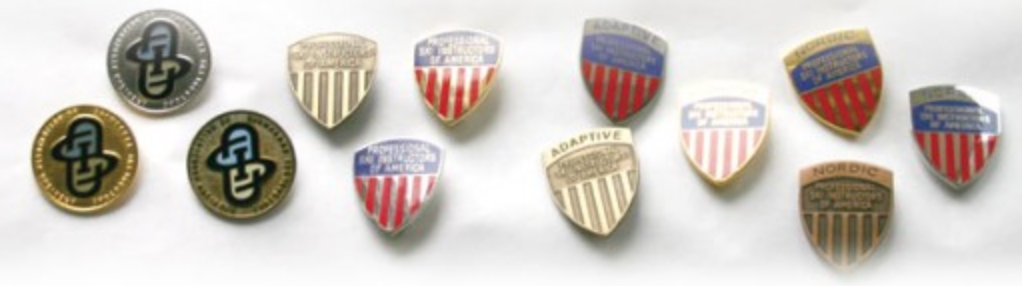 TELEMARK REQUIREMENTS
Baseline movement pattern:
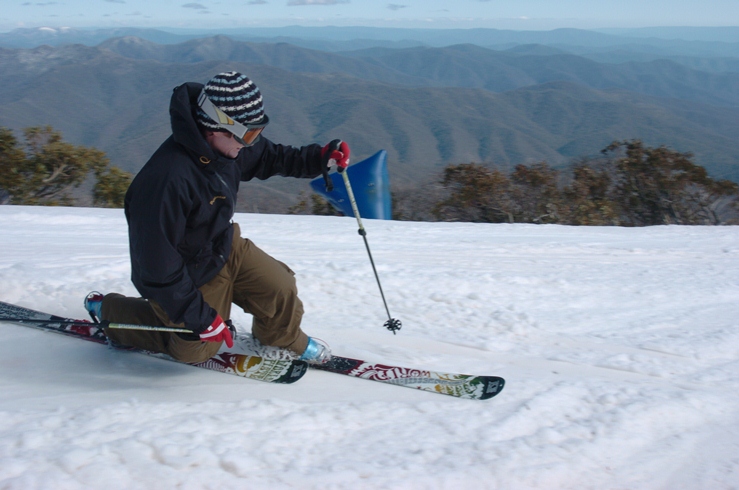 While constantly moving forward in the direction of travel, the skier redirects their center of mass (COM) diagonally to allow their legs to move actively. This allows them to make adjustments within the turn at any point, and thus maintain flow down the hill.
telemark REQUIREMENTS
The whole:
Medium Radius Alpine and Telemark Turns
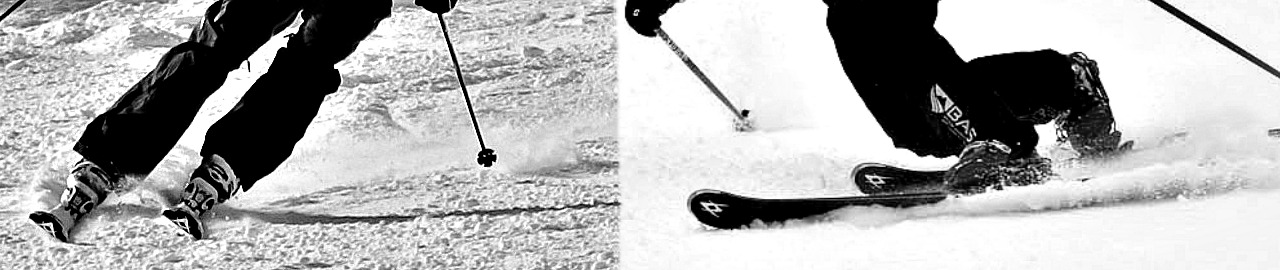 telemark REQUIREMENTS
The parts:
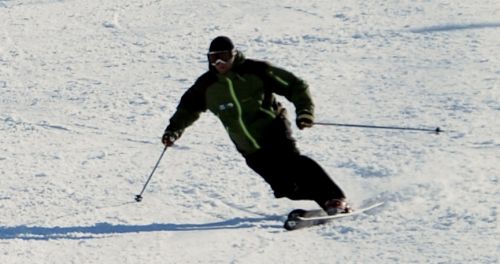 Skating
Pivot Edge Skips to a Stop
Wedge to Telemark Turning Progressions
Turn Before Tele
Tele Shuffle Traverse
Monomarks
telemark REQUIREMENTS
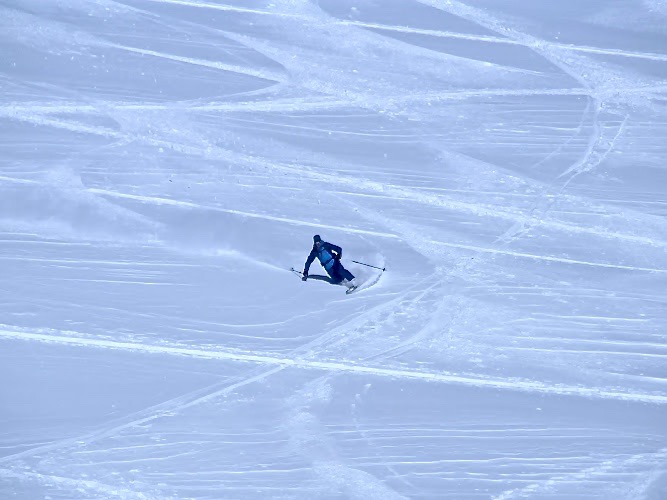 BACK TO The whole:
Medium Radius Turns
telemark assessment
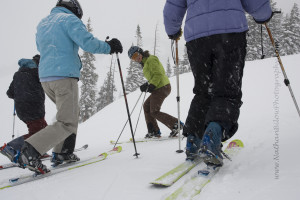 Teaching presentation demonstrations
Participant demonstrations
Examiner set-up’s for beginner zone activities
[Speaker Notes: Teach up to beginner zone  Ski up to intermediate zone]
TEACHING & TELMARKON-SNOW ASSESSMENT
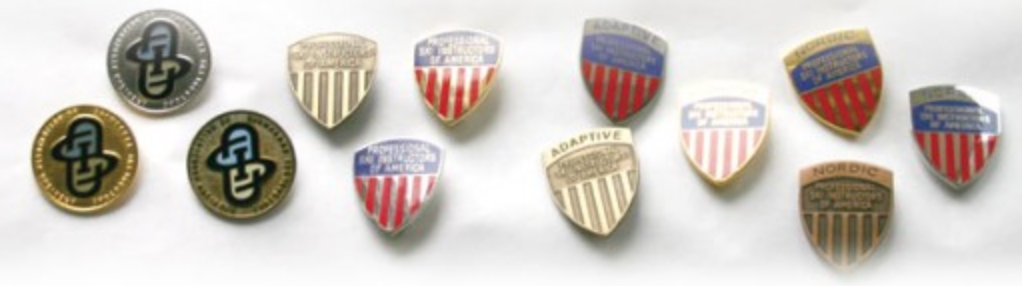 TEACHING  CATEGORIES:1. Safety2. Communication3. Movement Analysis4. Demonstration5. Teaching application6. teaching styles
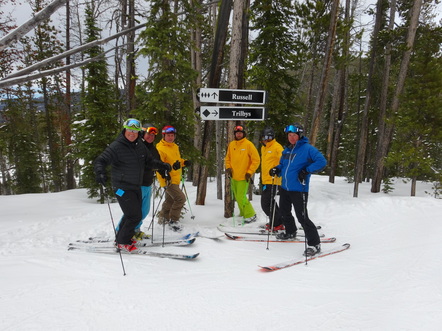 Professional Knowledge Categories:  1. terminology  2. teaching concepts  3. riding concepts  4. equipment  5. physics of SNOWBOARDING  6. biomechanics  7. turn mechanics  8. industry knowledge
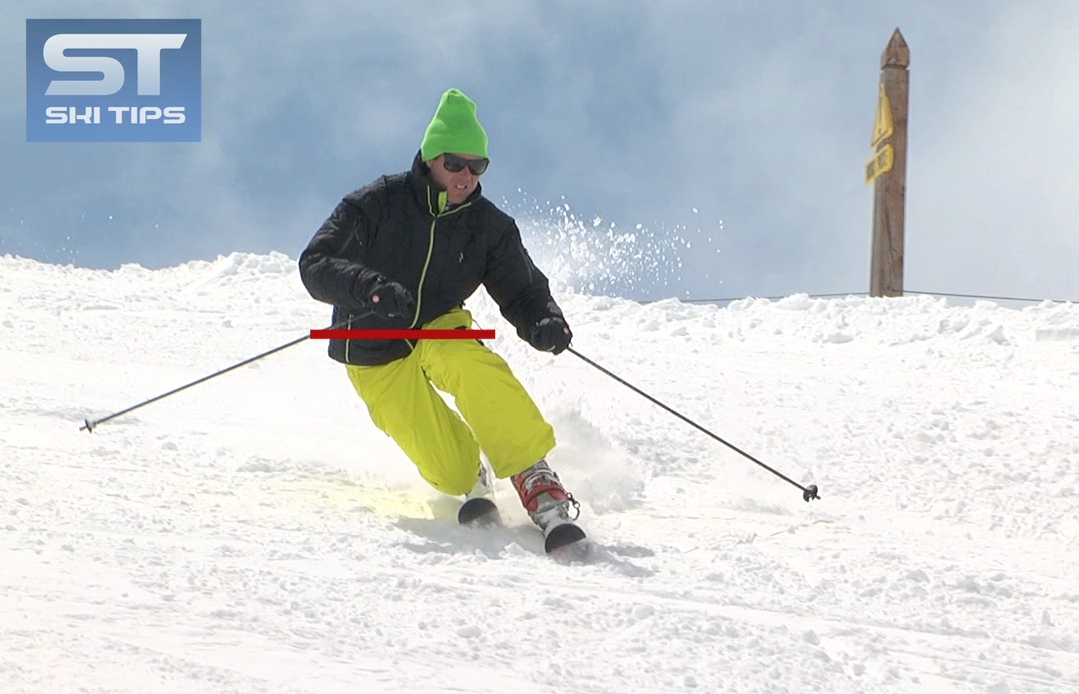 [Speaker Notes: How to cover? Teaching presentation, Chair rides, indoor, written, group discussions]
TEACHING and TELEMARK ON-SNOW ASSESSMENT
what:
Receive assigned LEVEL 1 task
Select ONE Telemark Fundamental as a main focus
Fundamental Mechanics – Body
Fundamentals (Mechanics) Relate to Skills
Pressure
Control
Rotational 
Control
Edge
Control
Fundamental Mechanics – Body
Fundamentals (Mechanics) Relate to Skills
TEACHING and telemarkON SNOW ASSESSMENT
WhY:
Discuss Common Goal Outcome
Performance specific – Skills
Body Movements specific – Fundamentals
TEACHING and TELEMARKON SNOW ASSESSMENT
how:
Identify the different phases of a turn and HOW the skills are applied in each phase of the turn
Demonstrate telemark task relative to the desired action of the ski(s)
Observe peers and describe chosen telemark fundamental
Feedback is related to the telemark fundamental focus and HOW to achieve the desired action of the ski(s)
level 1  assessment WRITE UPS
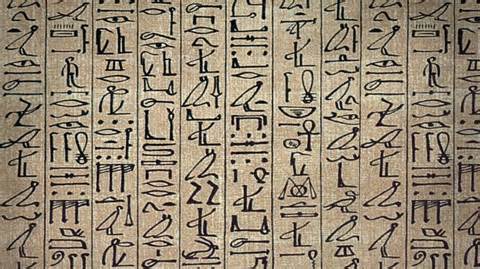